After School & Saturday Recreation
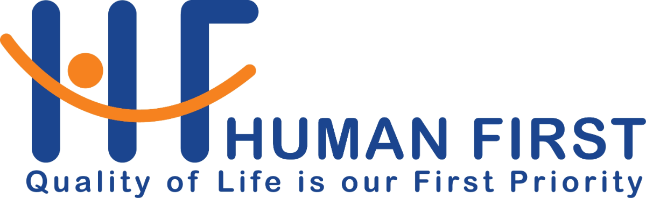 Bridging Gaps, Building Relationships,Bringing Forth Smiles
Human First’s After School program offers meaningful experiences and community inclusion through a person-centered approach within a positive environment.  Among the various services provided are: academic tutoring, health education, money management, art therapy, peer counseling, music therapy, field trips, self-help skills, and much more.
2
> Program Information
After School Program
 Monday thru Friday 
3pm to 6pm
& 
Saturday Recreational Program
10am-3pm

For children living within Brooklyn 

	   Including a Full Day Program During School Recess
Winter  ~ Mid-Winter ~ Spring ~ Summer
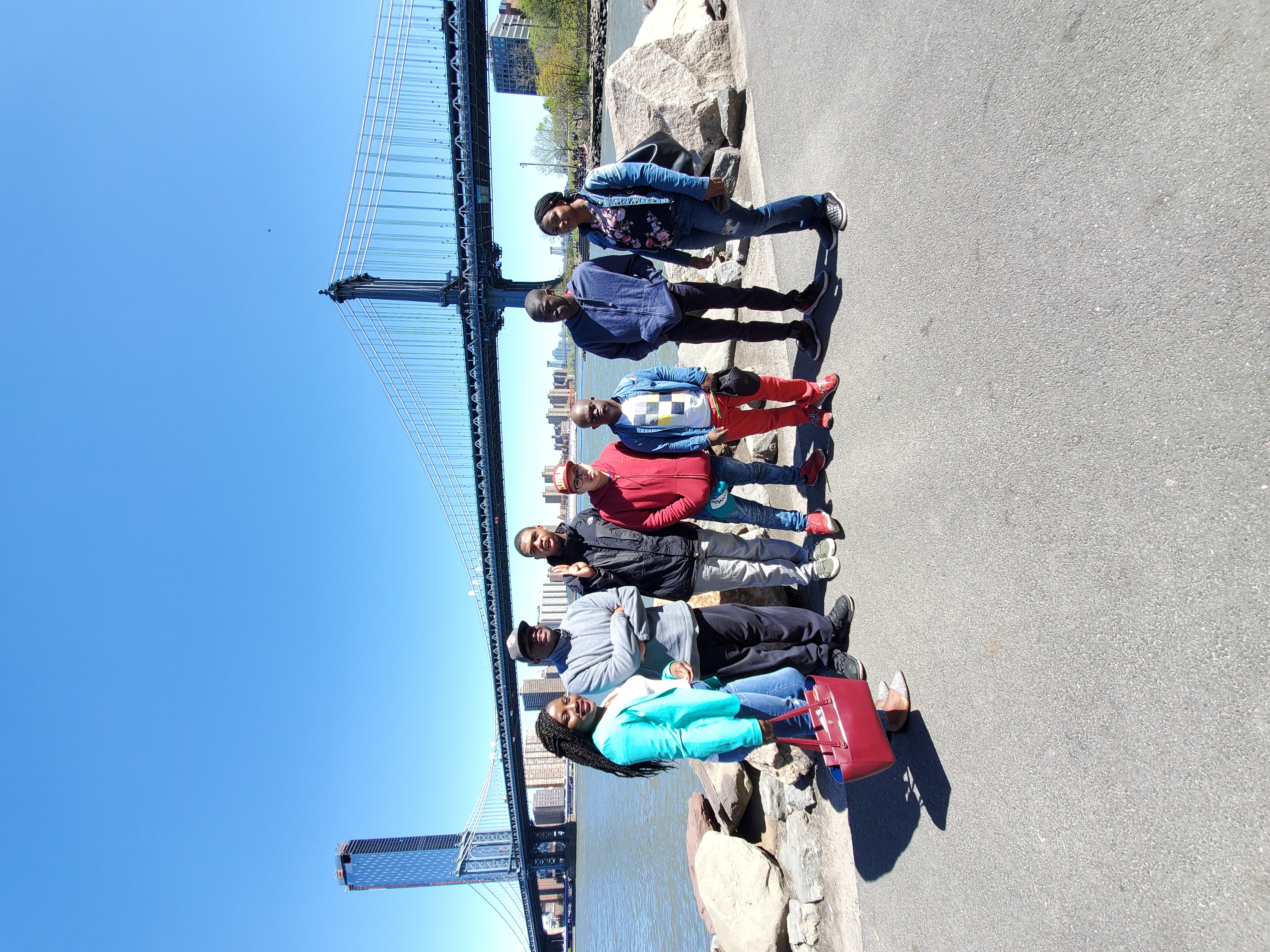 3
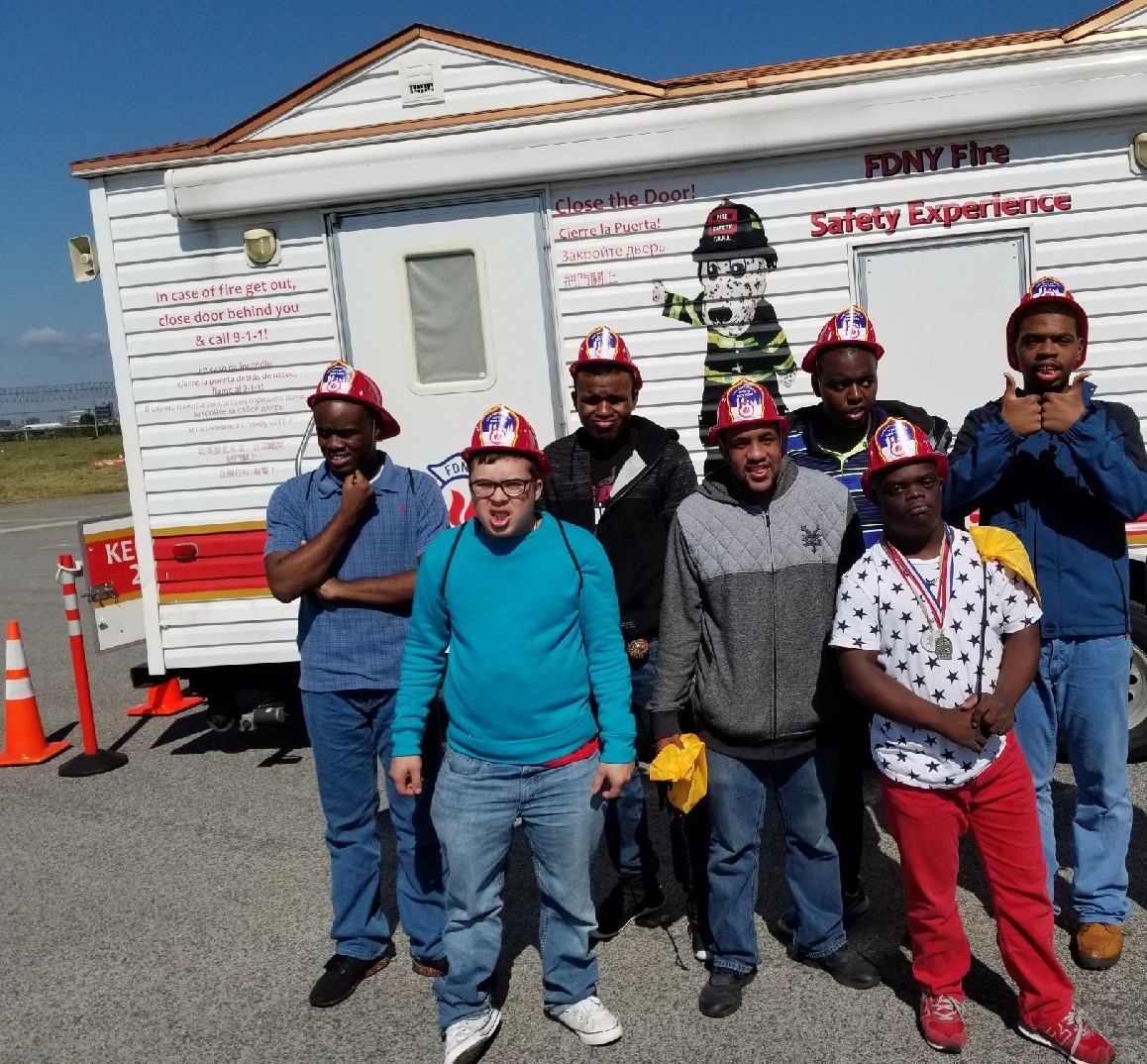 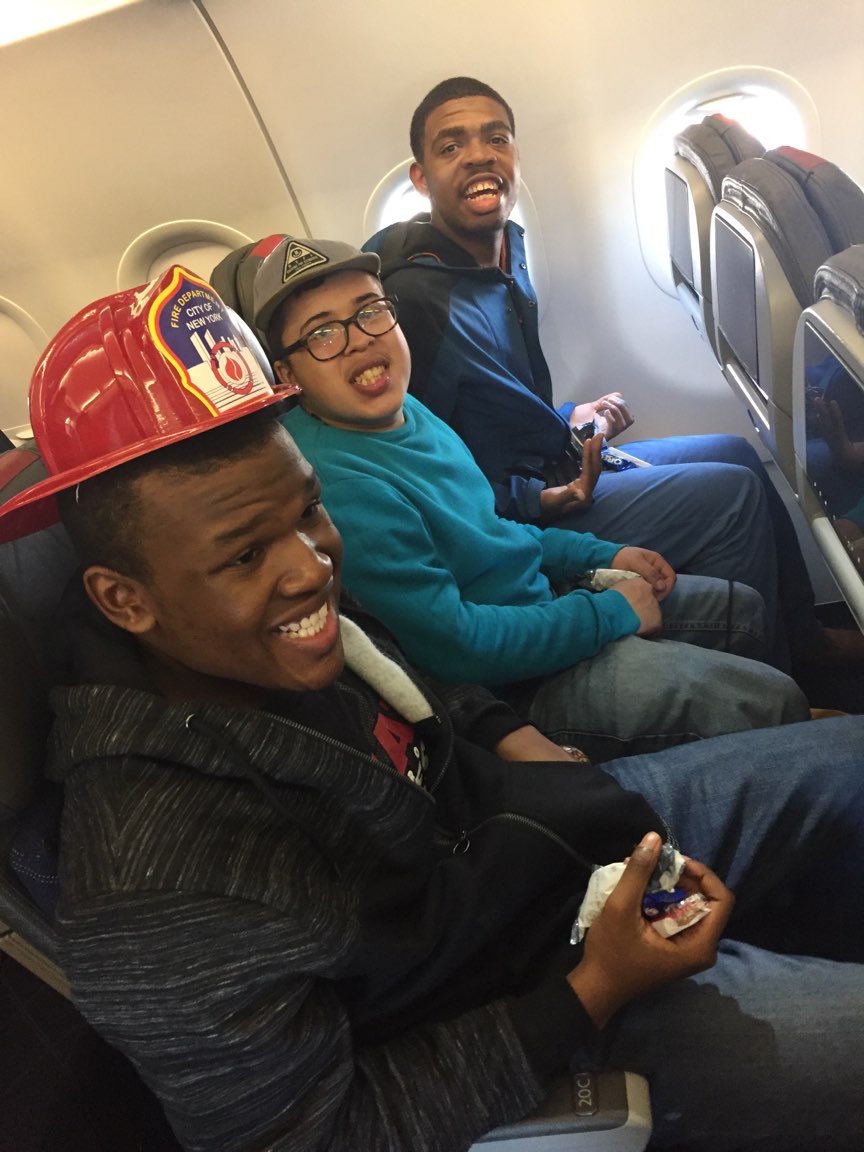 Exploring the  Community
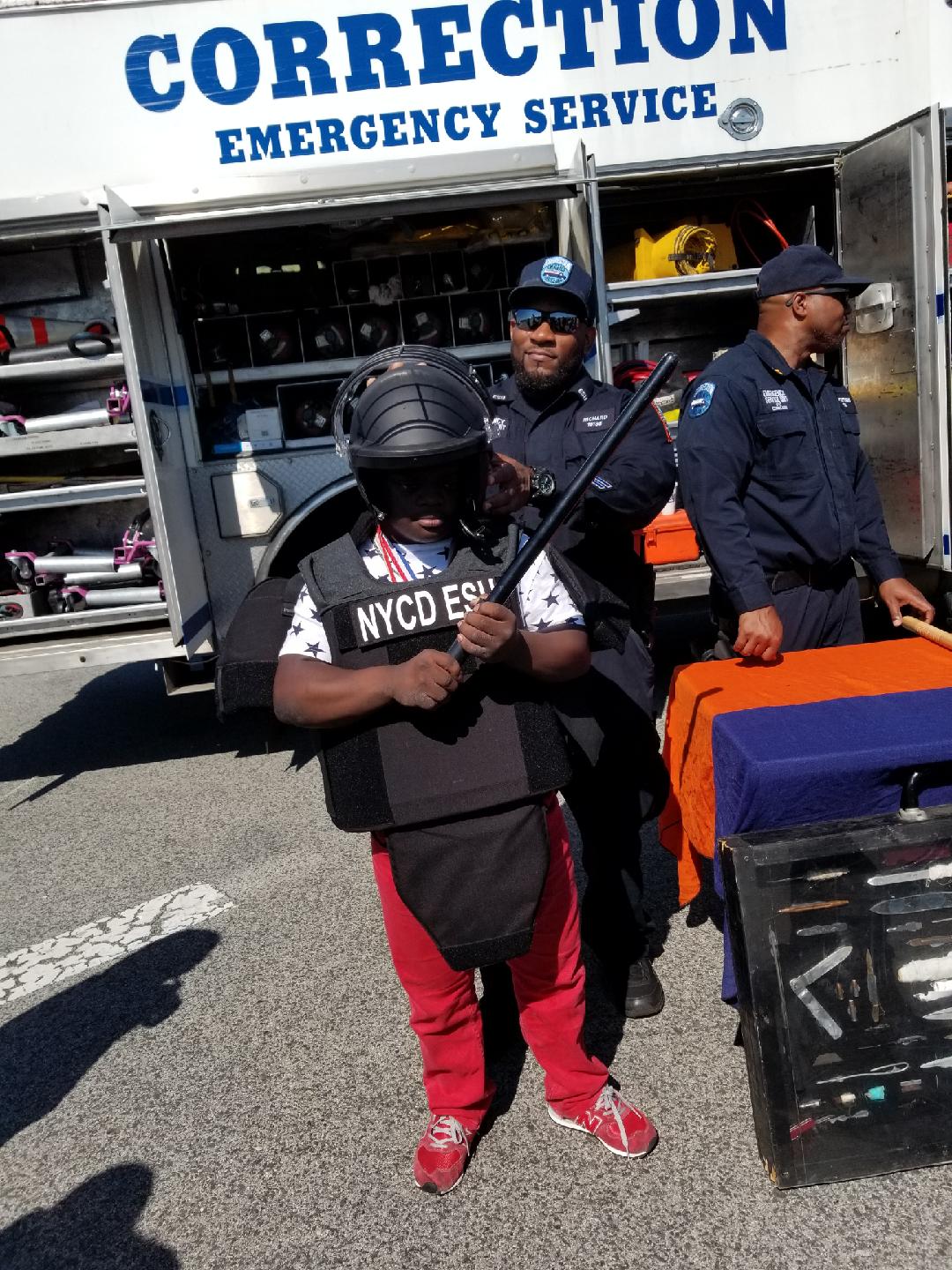 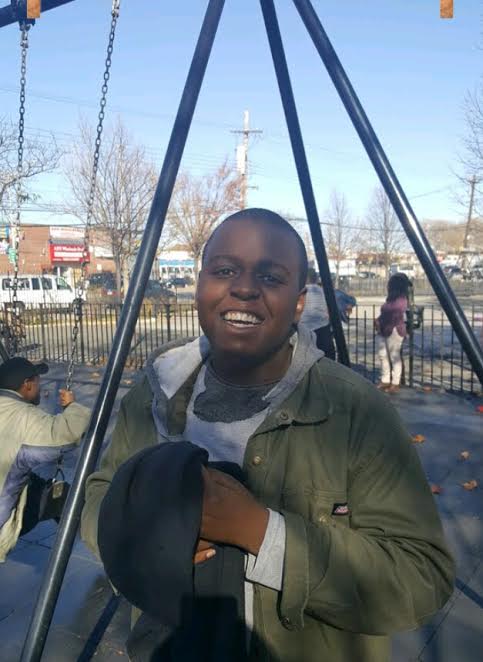 4
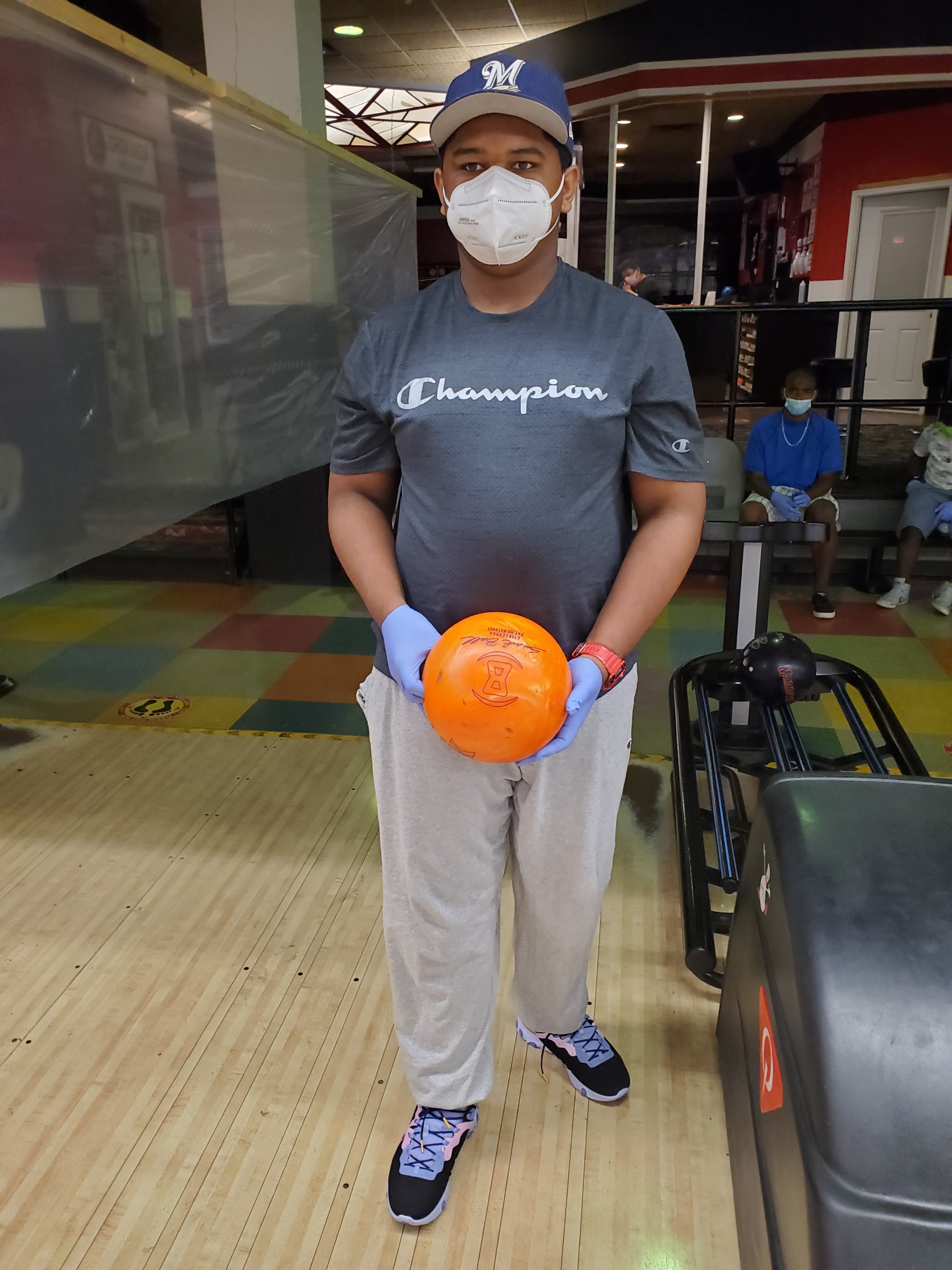 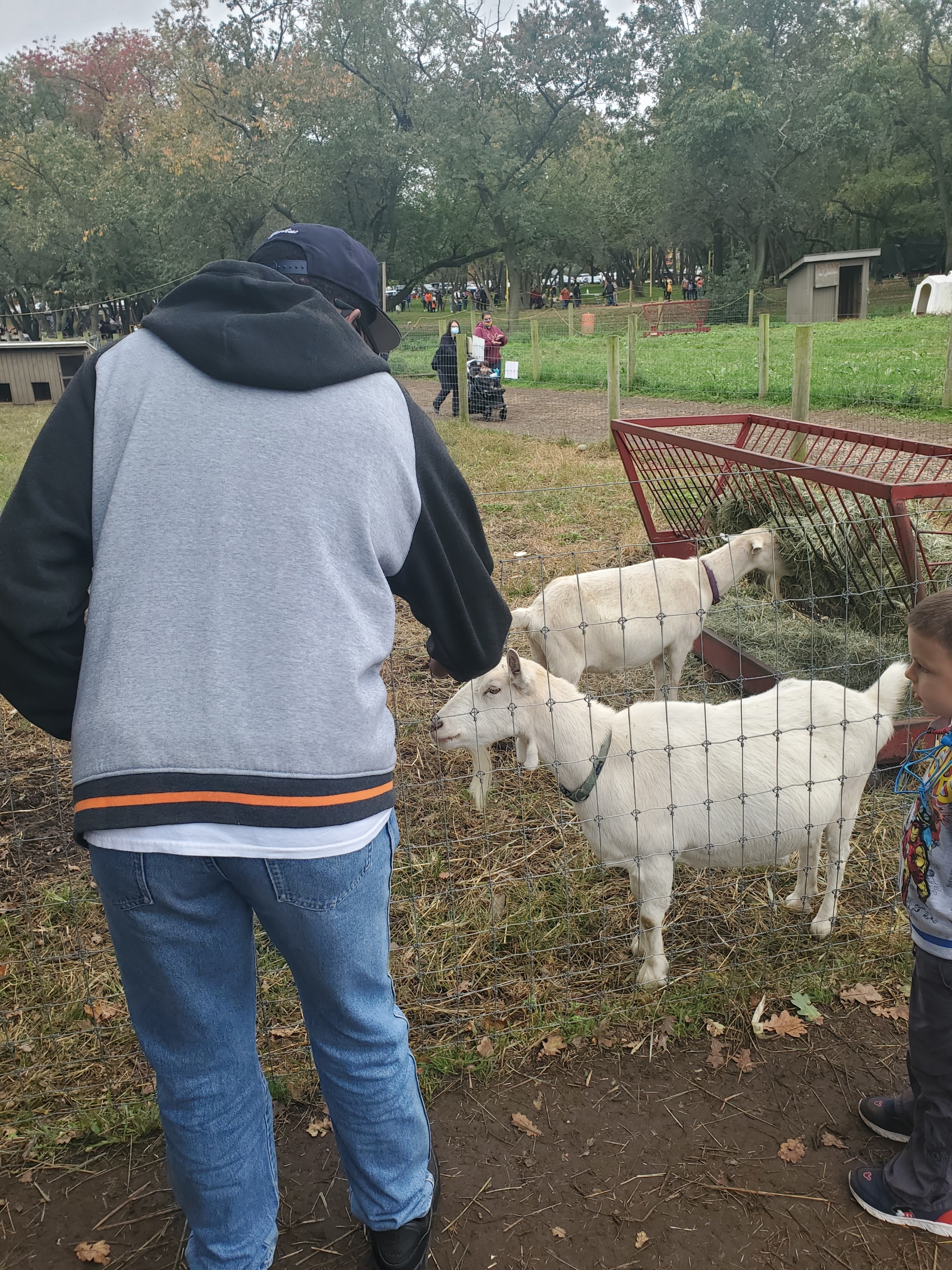 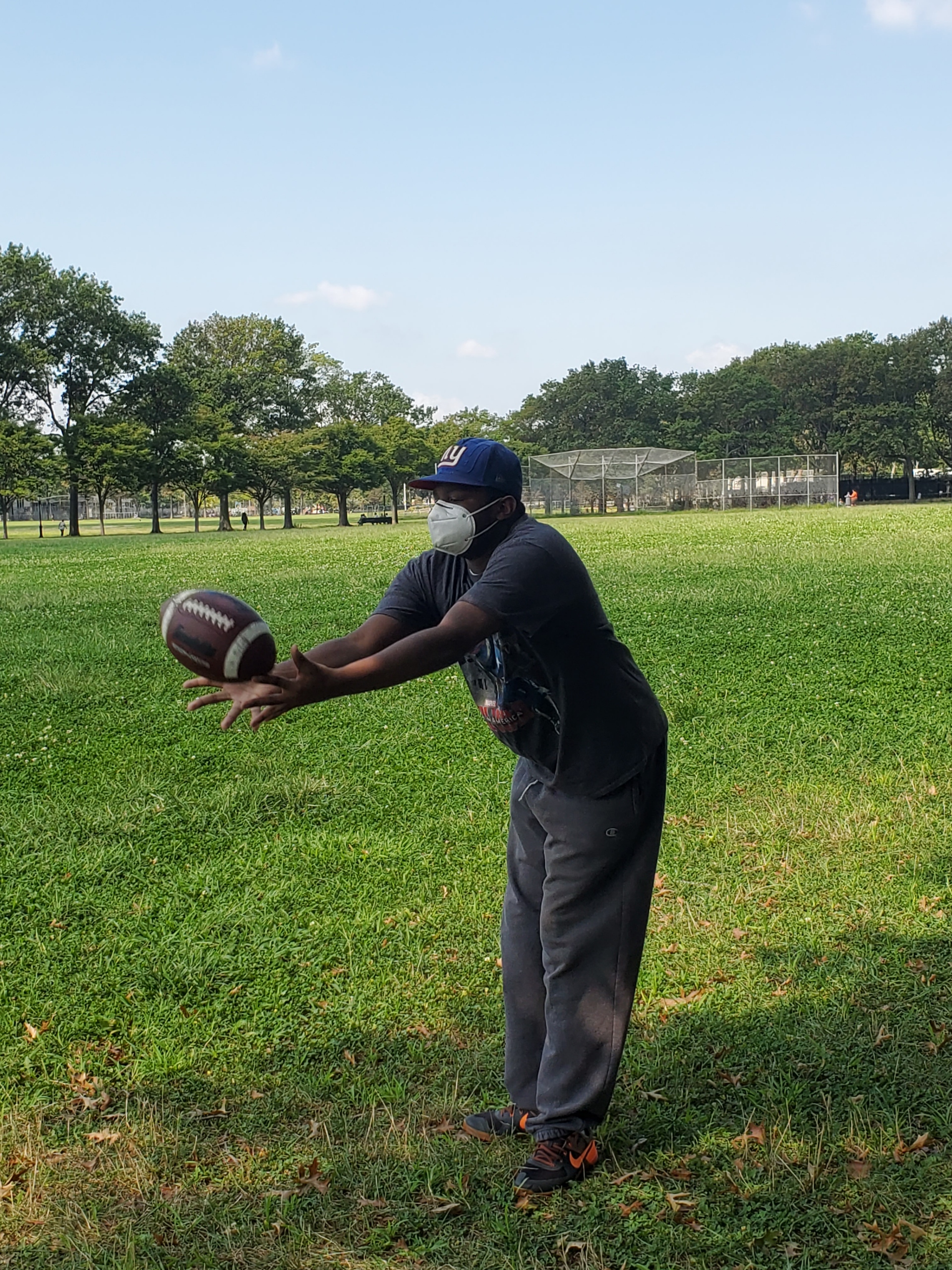 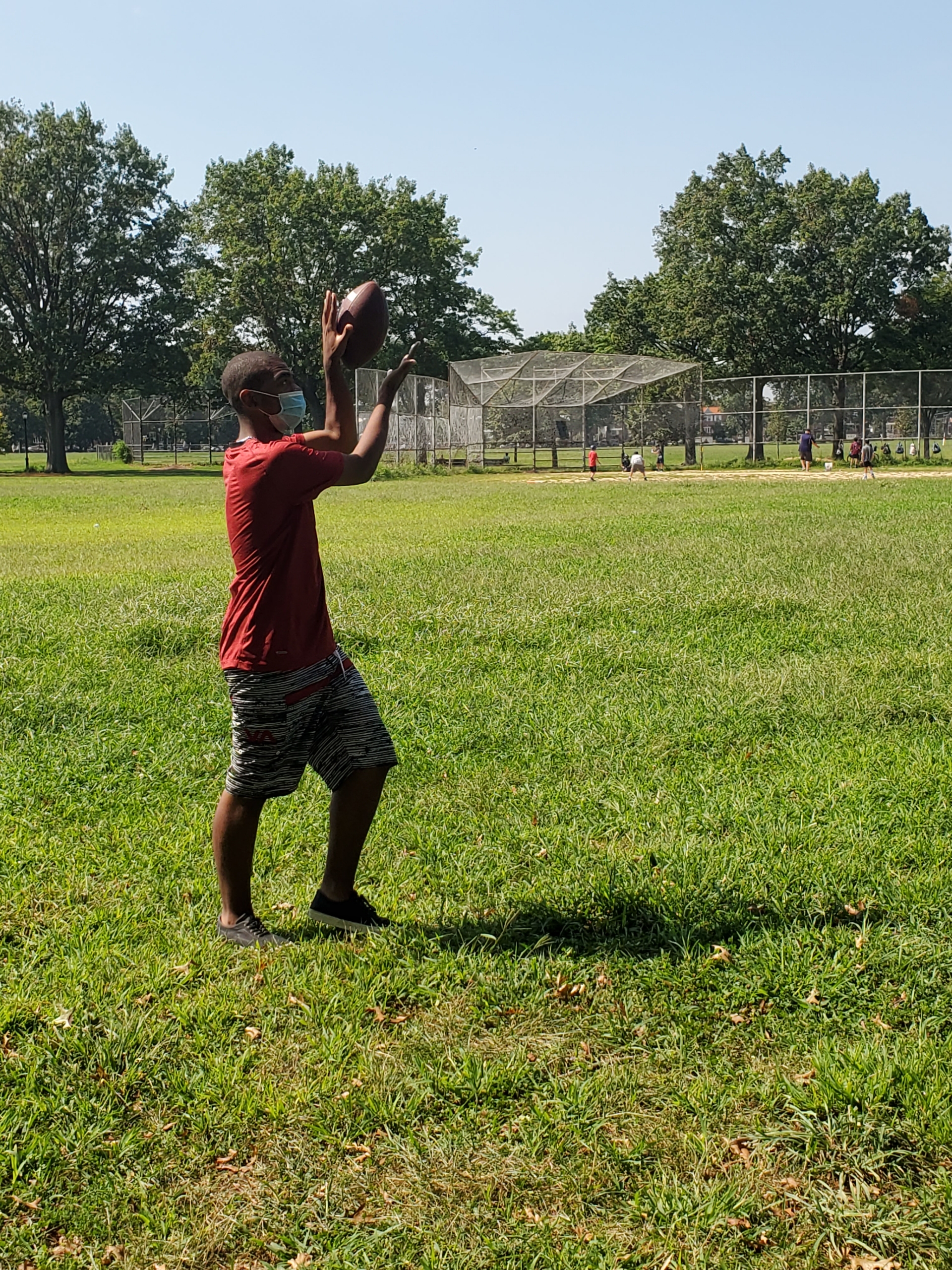 Creating Memories
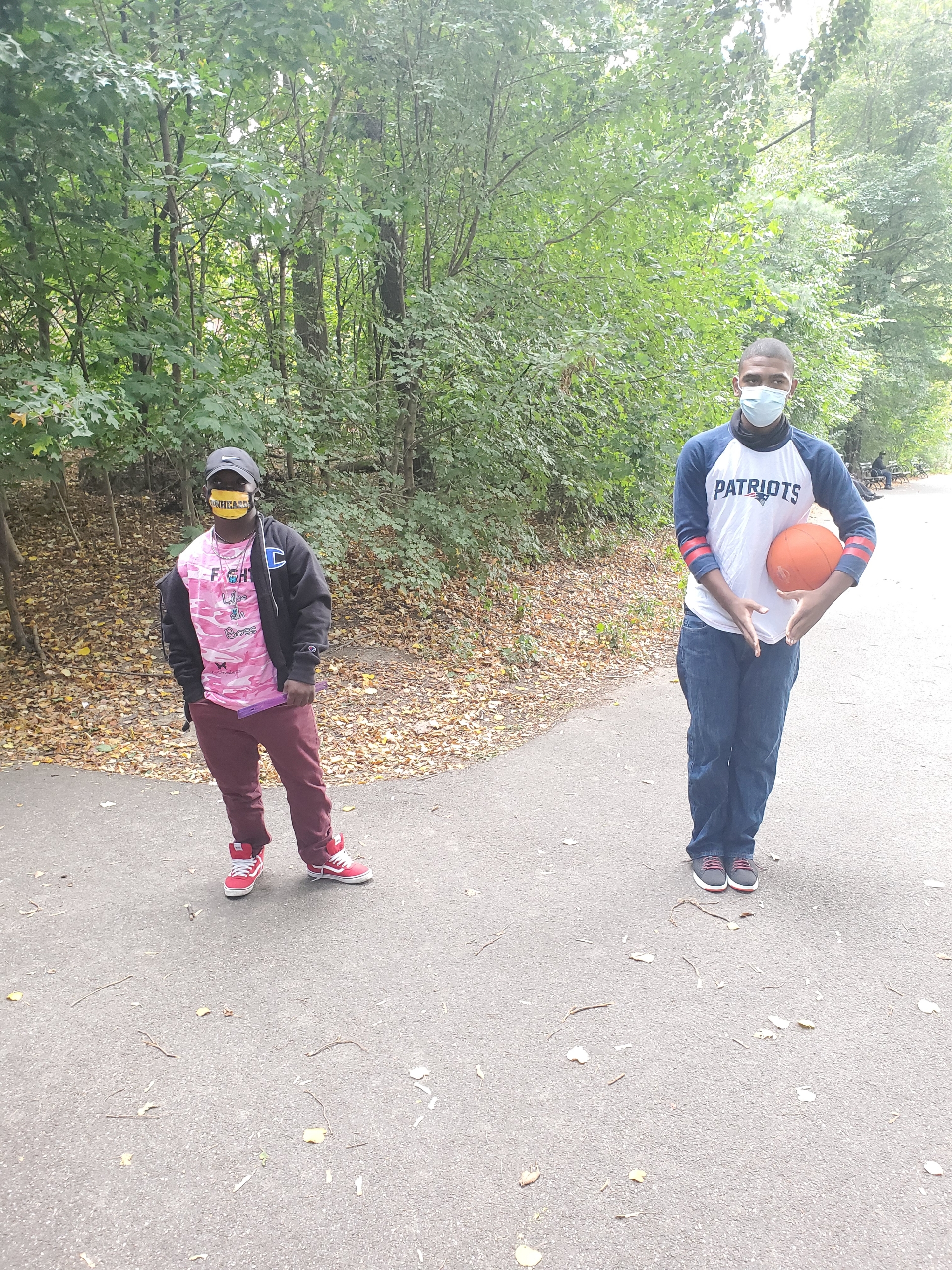 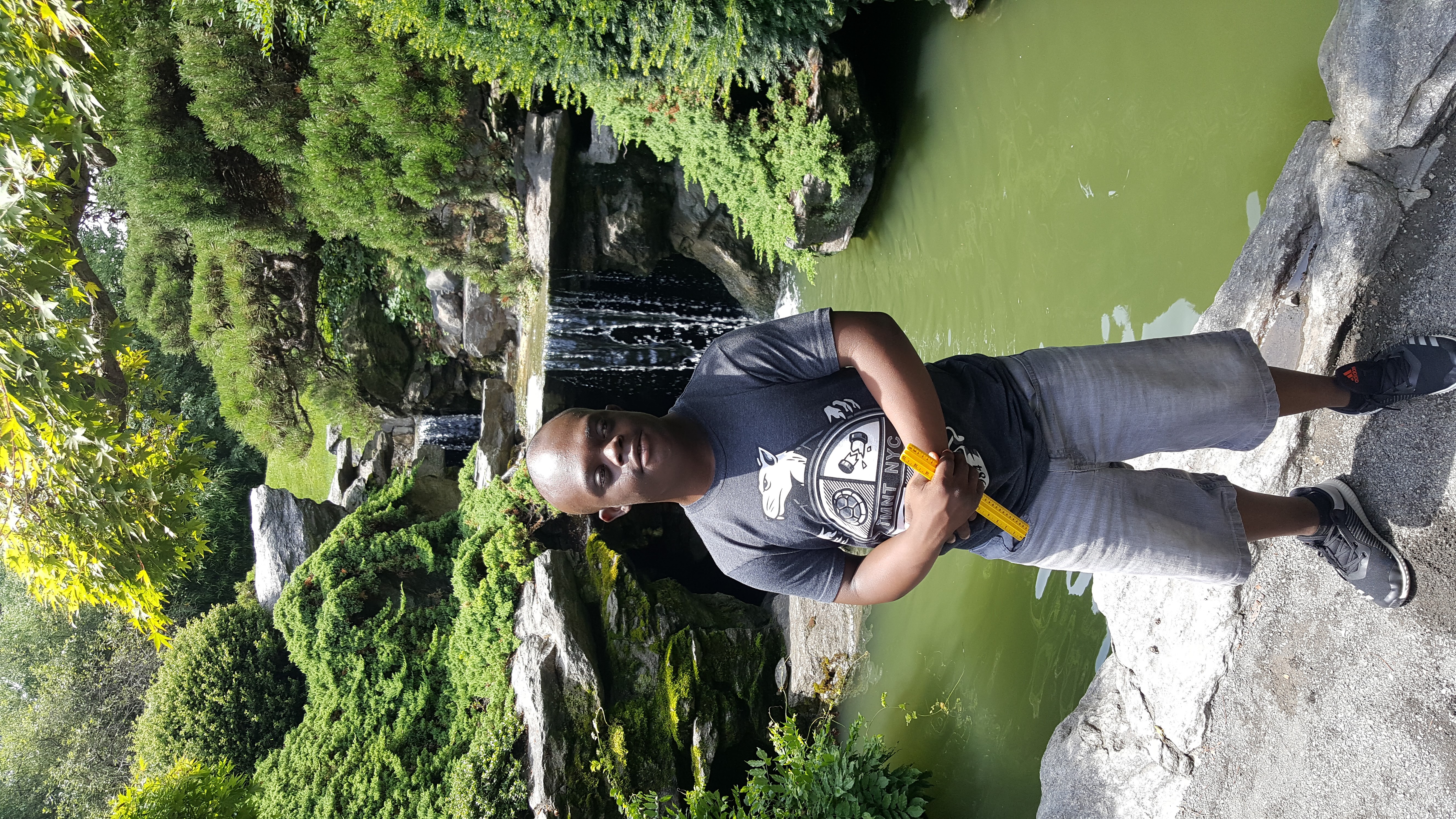 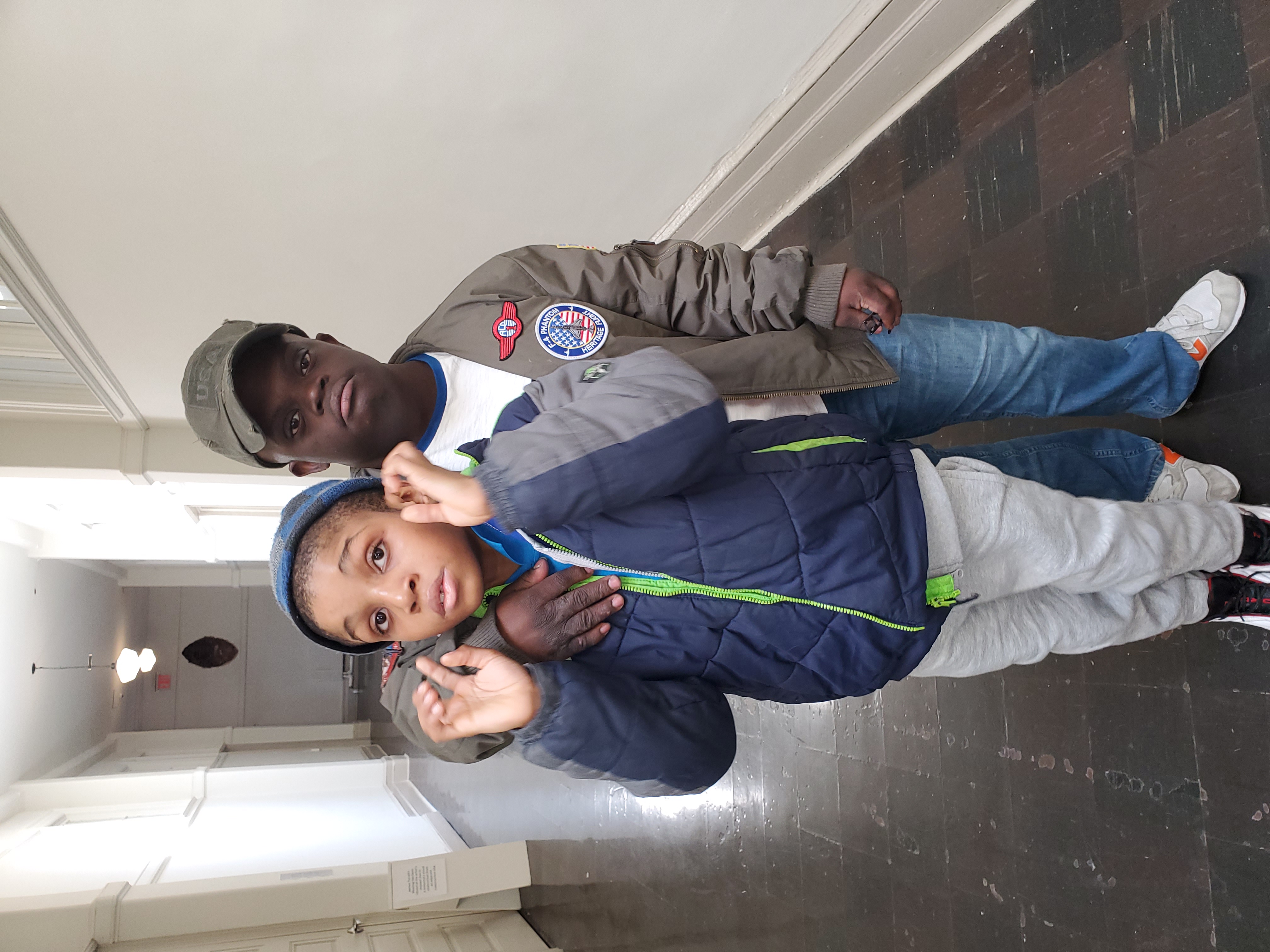 5
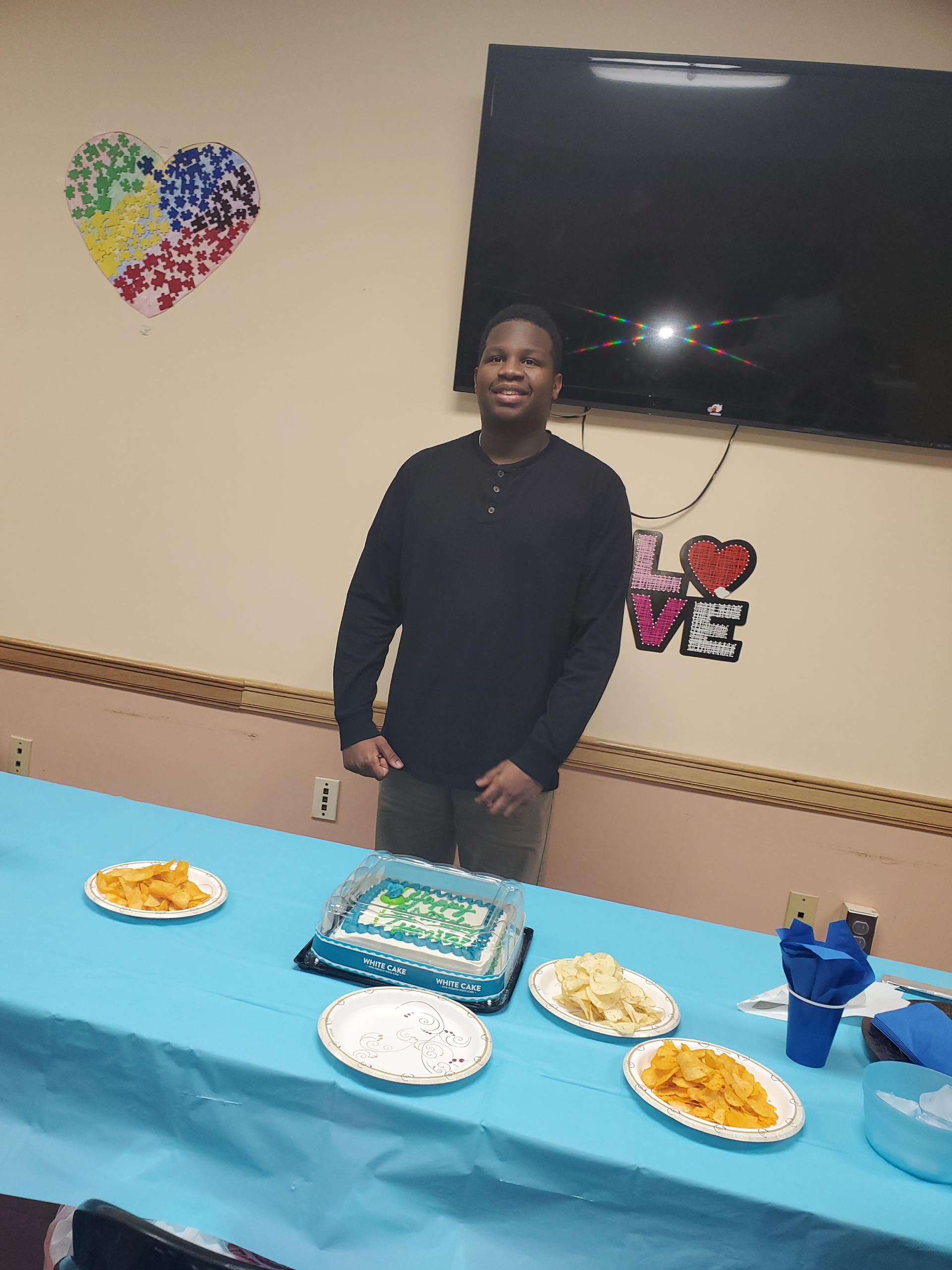 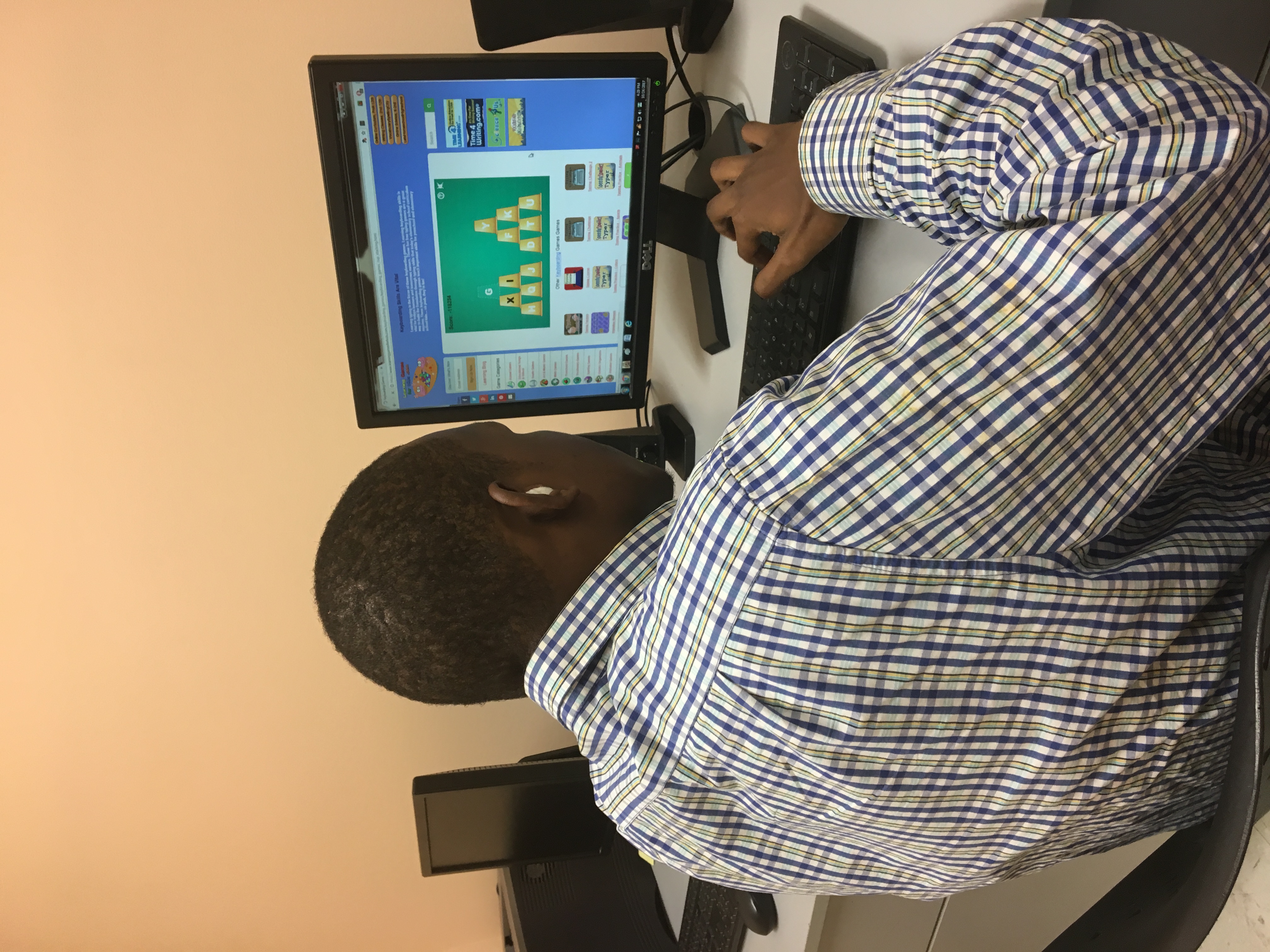 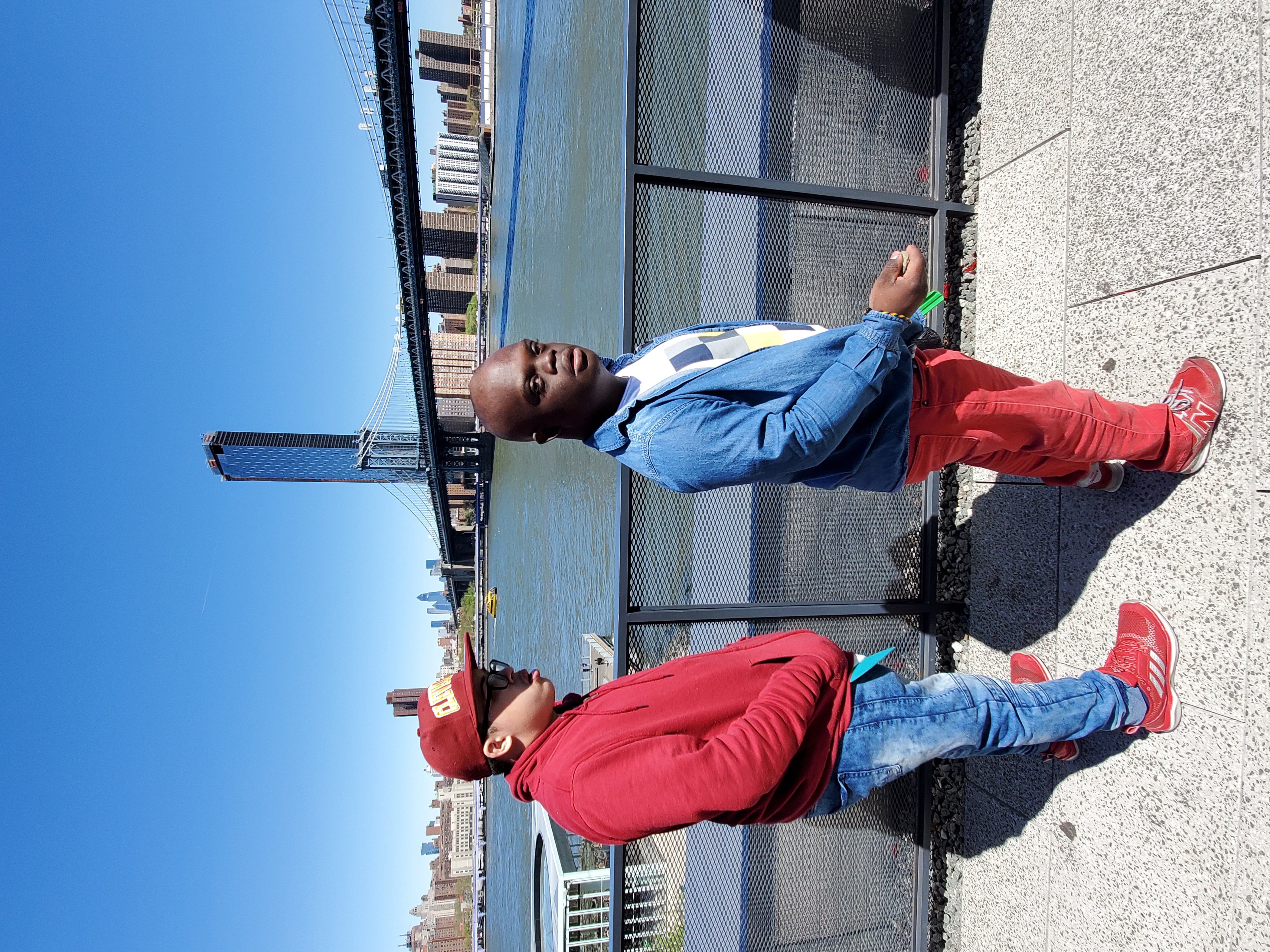 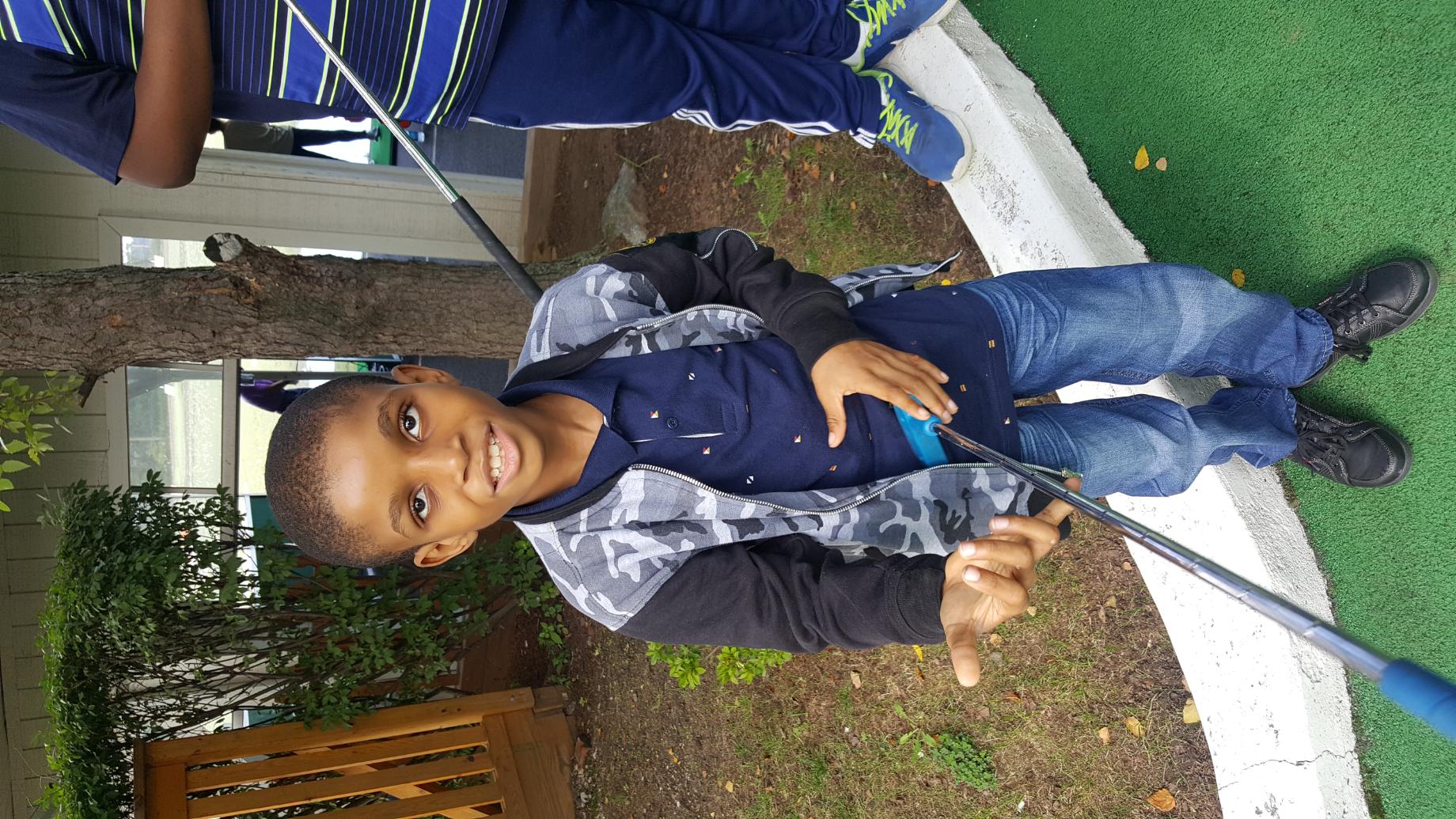 Enhancing The Lives 
Of The Ones You Love
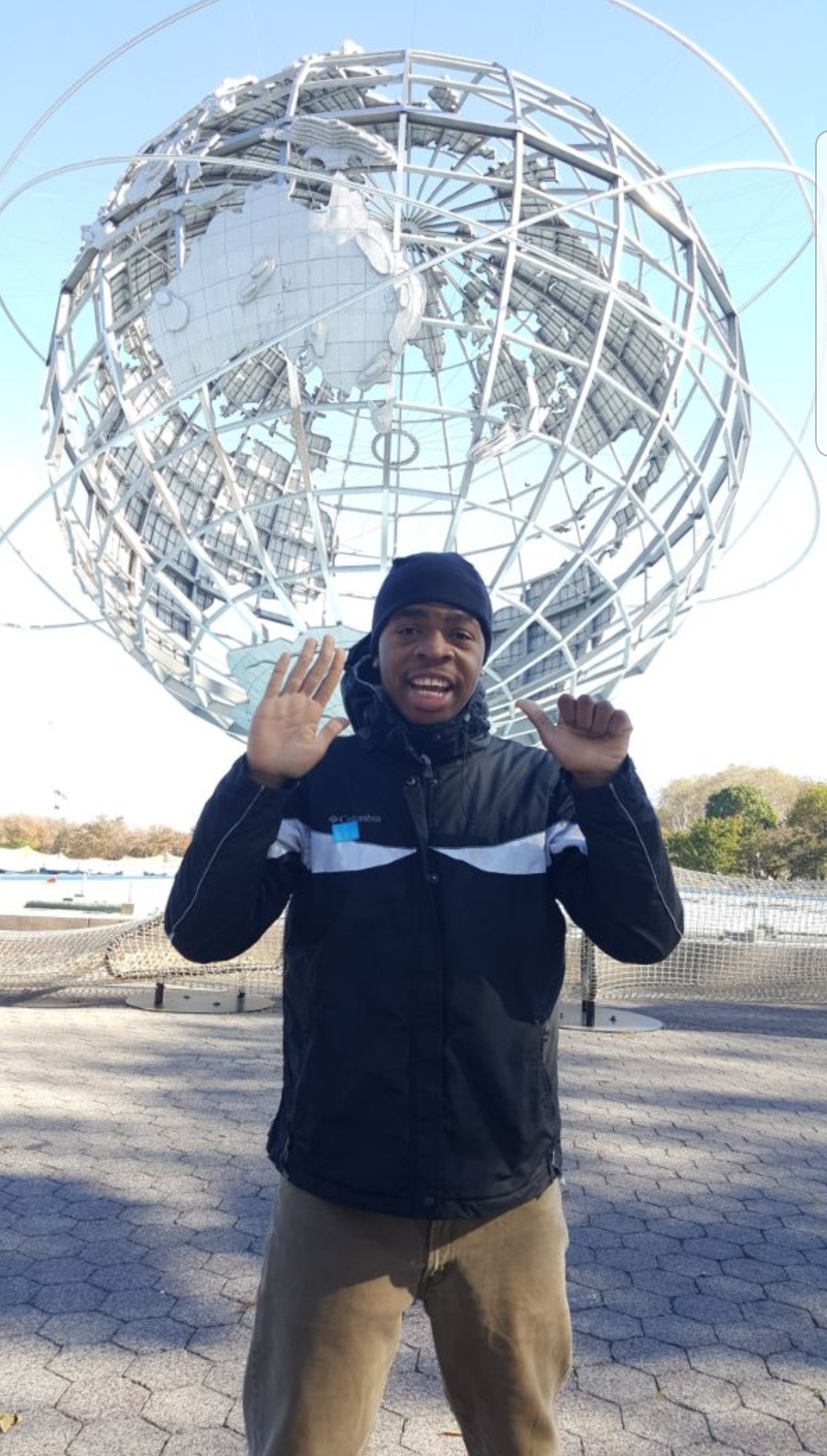 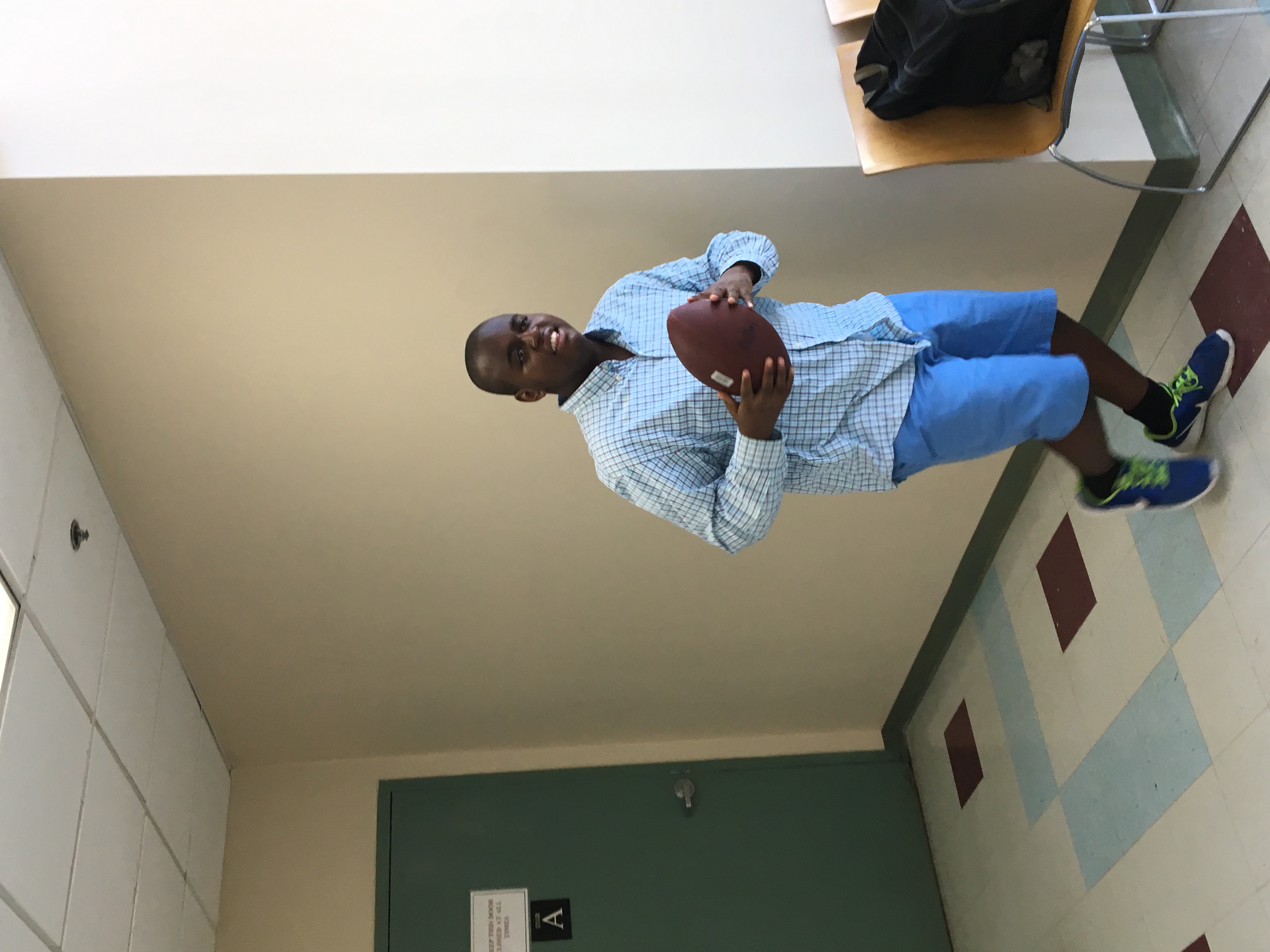 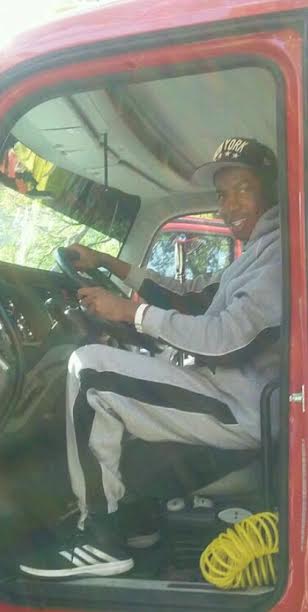 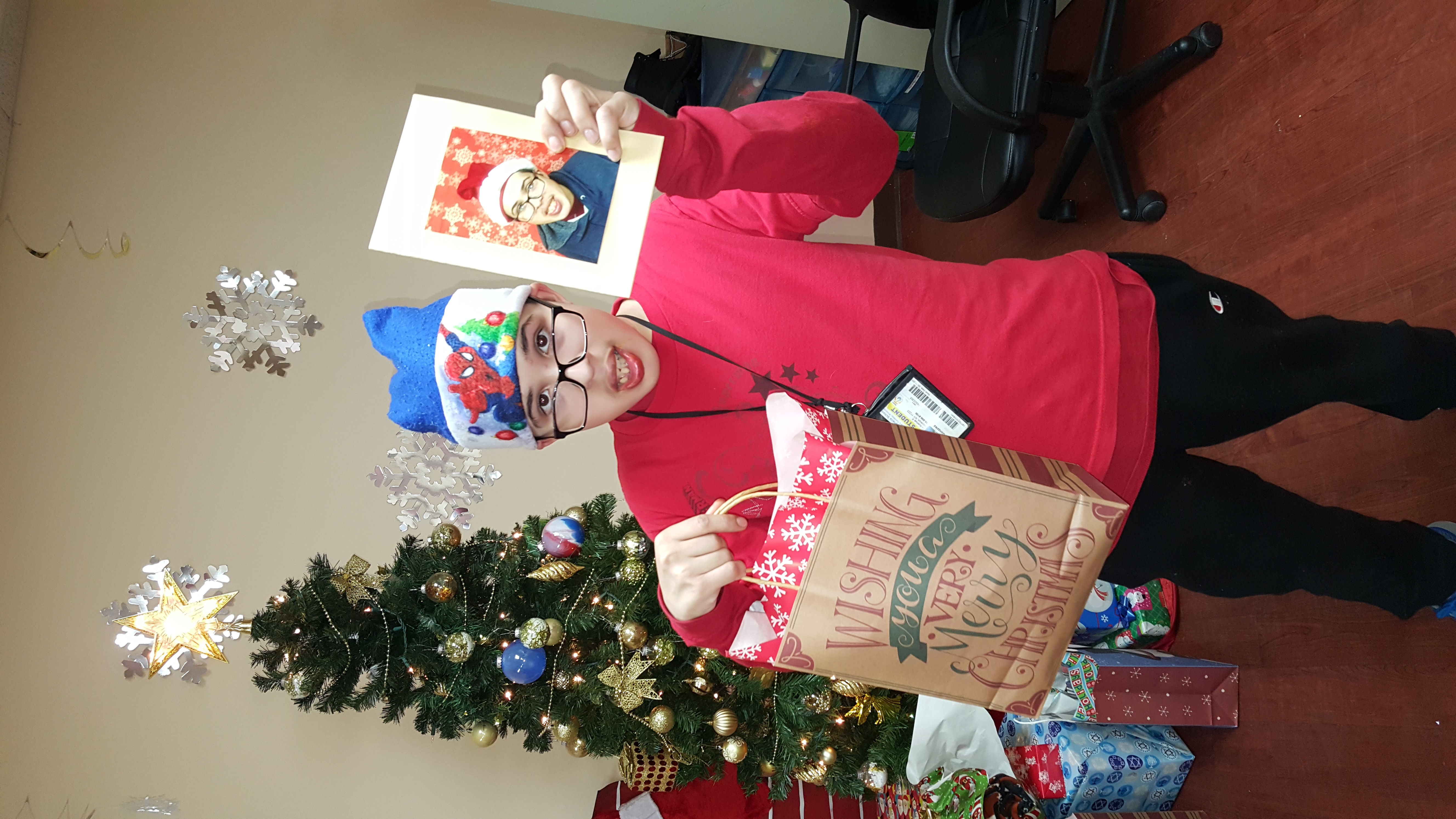 6
Safety First
Keeping your child safe in the 
“new normal”
Temperature Checks
Social Distancing
PPE provided
Health and safety discussions
7
We’ve Gone Virtual !
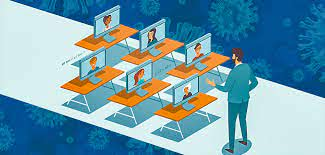 Join us on Zoom
Tie Dye Masks
Bingo
Virtual Activities
Painting
DIY Baseball Hats
Karaoke
Name That Tune
Memory Match
Hang Man
Virtual Birthday Parties
DIY Slime
DIY Tote Bags
Virtual Field Trips
Matinee
Scavenger Hunts
Button Making
Fitness
Freeze Dance
9
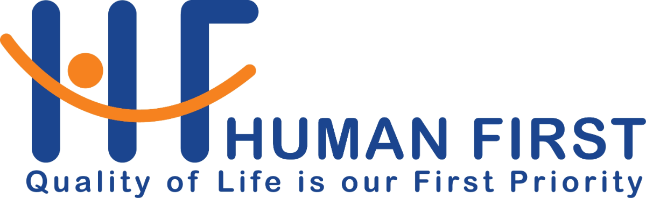 Contact Information
8814 Foster Avenue
Brooklyn, New York 11236
Phone: 718-345-1119

Coordinator: Celestine Washington
Email: Cwashington@humanfirst.org
Website: http://www.humanfirst.org/
10
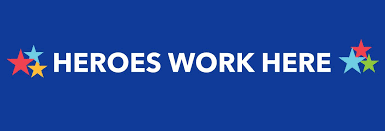 Thank You!
Heroes are hard at work to keep your loved ones safe.
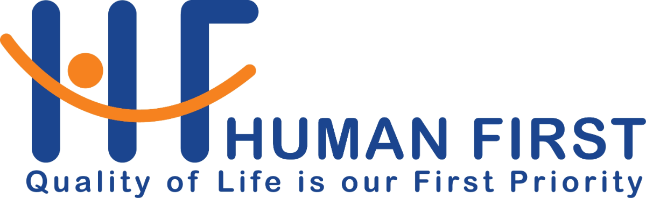